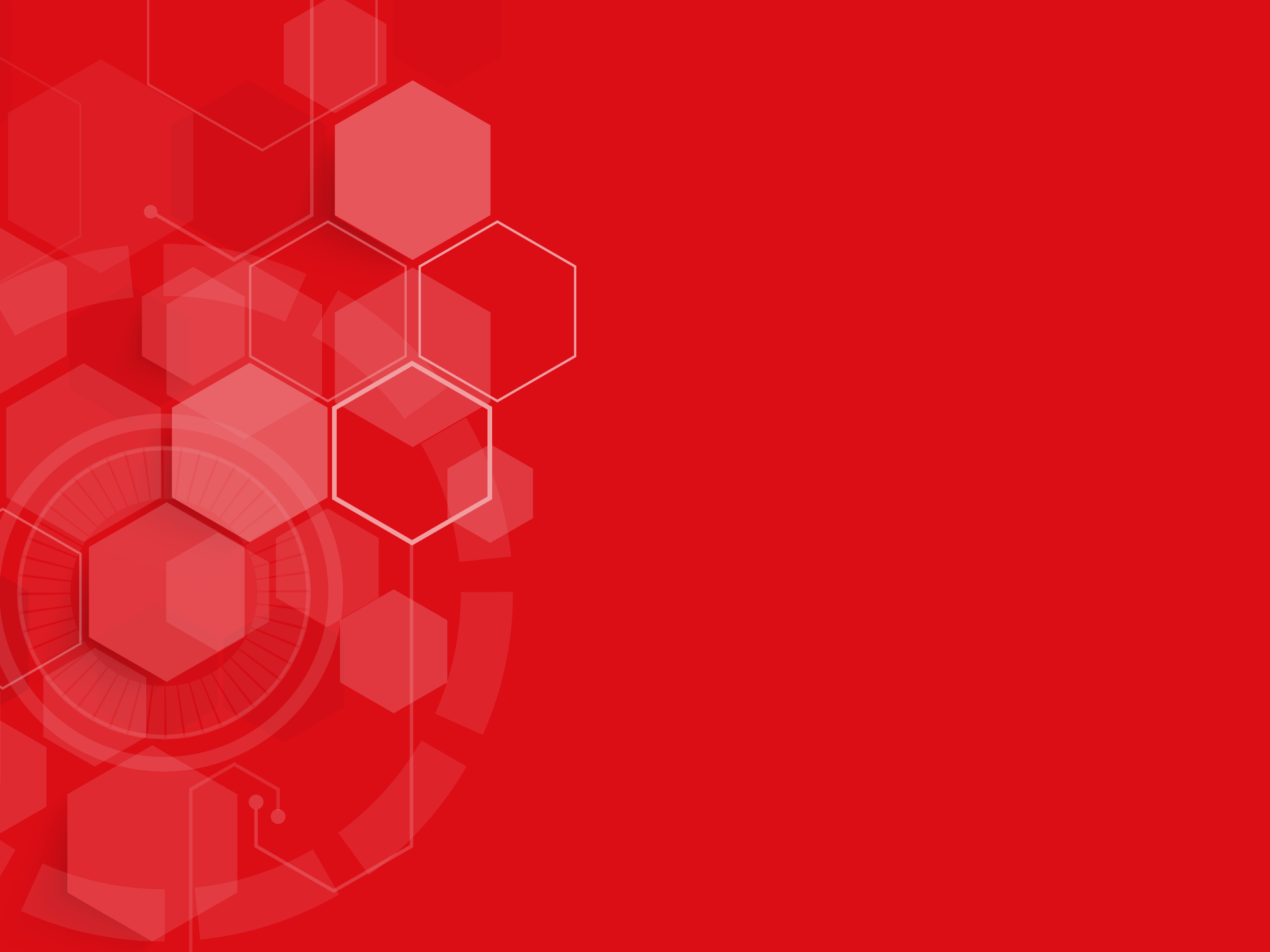 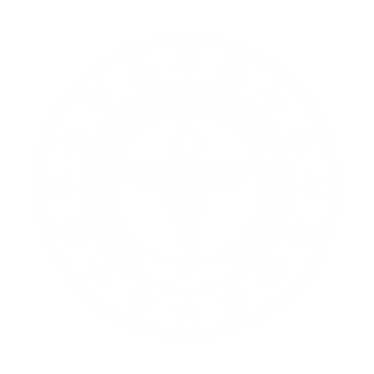 STRATEJİ GELİŞTİRME BAŞKANLIĞI
2021 – 2022 Kamu İç Kontrol Standartlarına Uyum Eylem Planı

2. Çeyrek Dönem Eylemleri
2. Çeyrek Dönem Eylemleri
E.2.3.1 – Görev Dağılım Formu 

E.2.4.1 – Teşkilat Şemalarının Oluşturulması

E.2.6.5 – İş Akış Şemaların Oluşturulması

E.4.1.1 – Sorumluluk Matrisi Formu
Formlar Arası İlişkiler
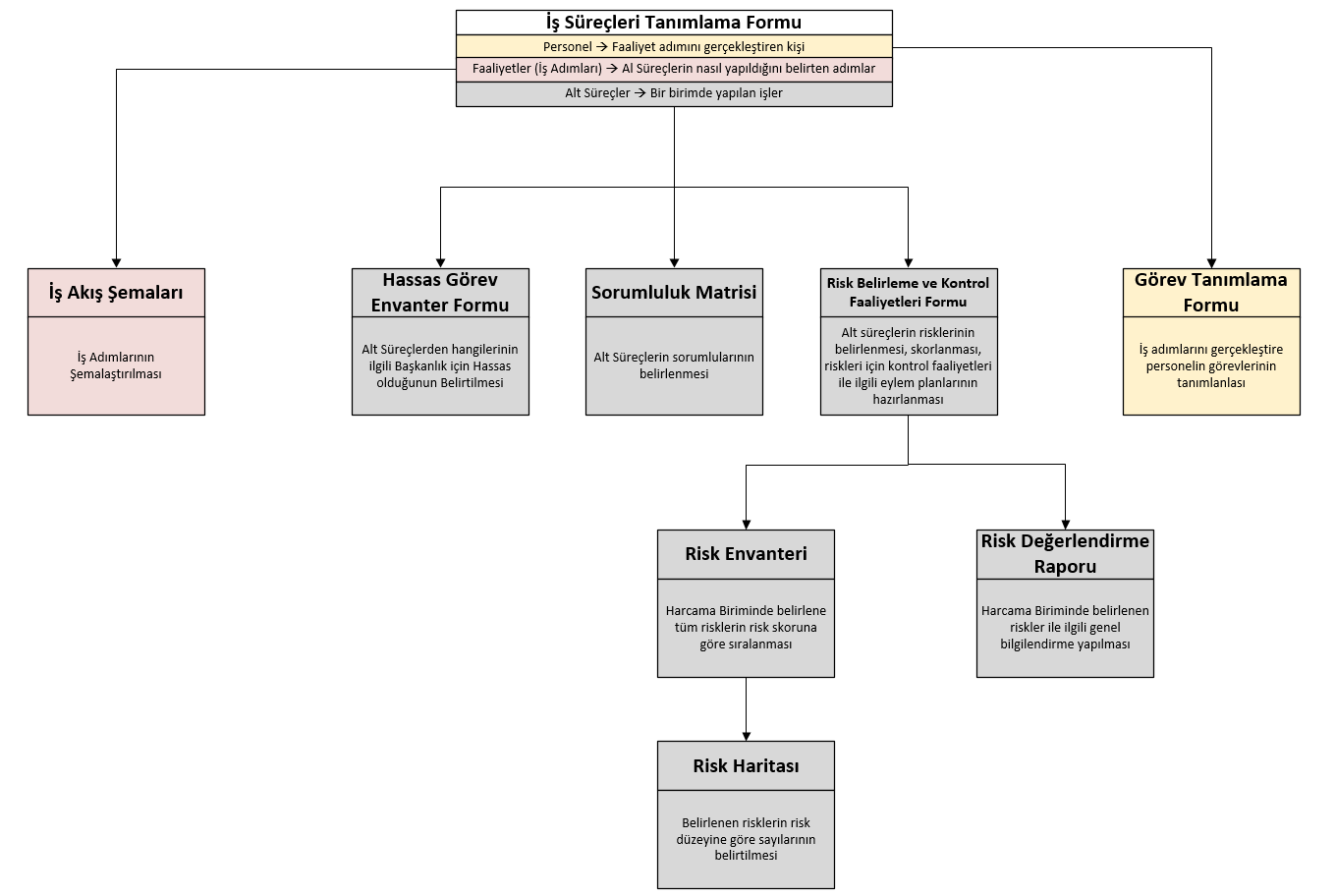 Görev Dağılım Formu
Standart
Bileşen
Genel Şart
Kontrol Ortamı
Misyon, organizasyon yapısı ve görevler: İdarelerin misyonu ile birimlerin ve personelin görev tanımları yazılı olarak belirlenmeli, personele duyurulmalı ve idarede uygun bir organizasyon yapısı oluşturulmalıdır.
İdare birimlerinde personelin görevlerini ve bu görevlere ilişkin yetki ve sorumluluklarını kapsayan görev dağılım çizelgesi oluşturulmalı ve personele bildirilmelidir.
E.2.3.1
Görev Dağılım Formu
Daire Başkanlığı/ Başkanlık düzeyinde Görev Dağılım Formunun hazırlanması
Görev Dağılım Formu
Görev Dağılım Formu
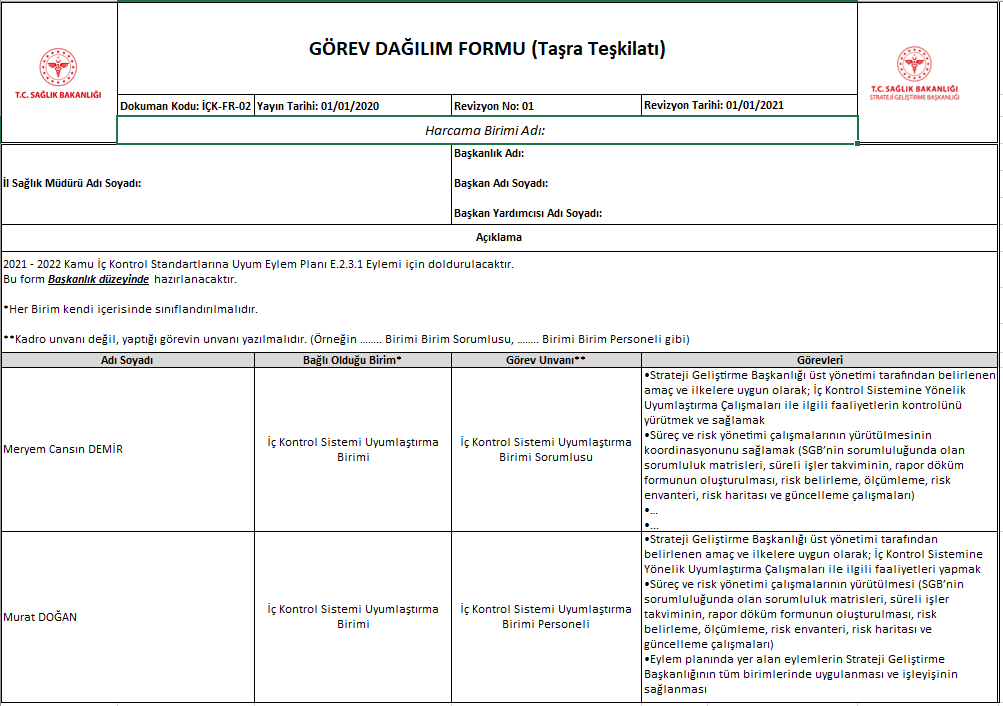 Teşkilat Şemalarının Oluşturulması
Standart
Bileşen
Genel Şart
Kontrol Ortamı
Misyon, organizasyon yapısı ve görevler: İdarelerin misyonu ile birimlerin ve personelin görev tanımları yazılı olarak belirlenmeli, personele duyurulmalı ve idarede uygun bir organizasyon yapısı oluşturulmalıdır.
Bakanlığımız Merkez Birimler ve İl Sağlık Müdürlüklerinin teşkilat şemaları mevcuttur. Strateji Geliştirme Başkanlığınca yürütülen çalışmalar doğrultusunda teşkilat şemaları çizim yöntemlerine yönelik standart oluşturulmuştur. Bu doğrultuda Merkez Birimler ve İl Sağlık Müdürlükleri teşkilat şemalarını revize etmişler ve web sayfalarında yayınlamışlardır.
E.2.4.1
Teşkilat Şeması Web Sayfası Ekran Görseli
Harcama Birimi düzeyinde teşkilat şemalarının web sayfasında yayınlaması
Teşkilat Şemalarının Oluşturulması
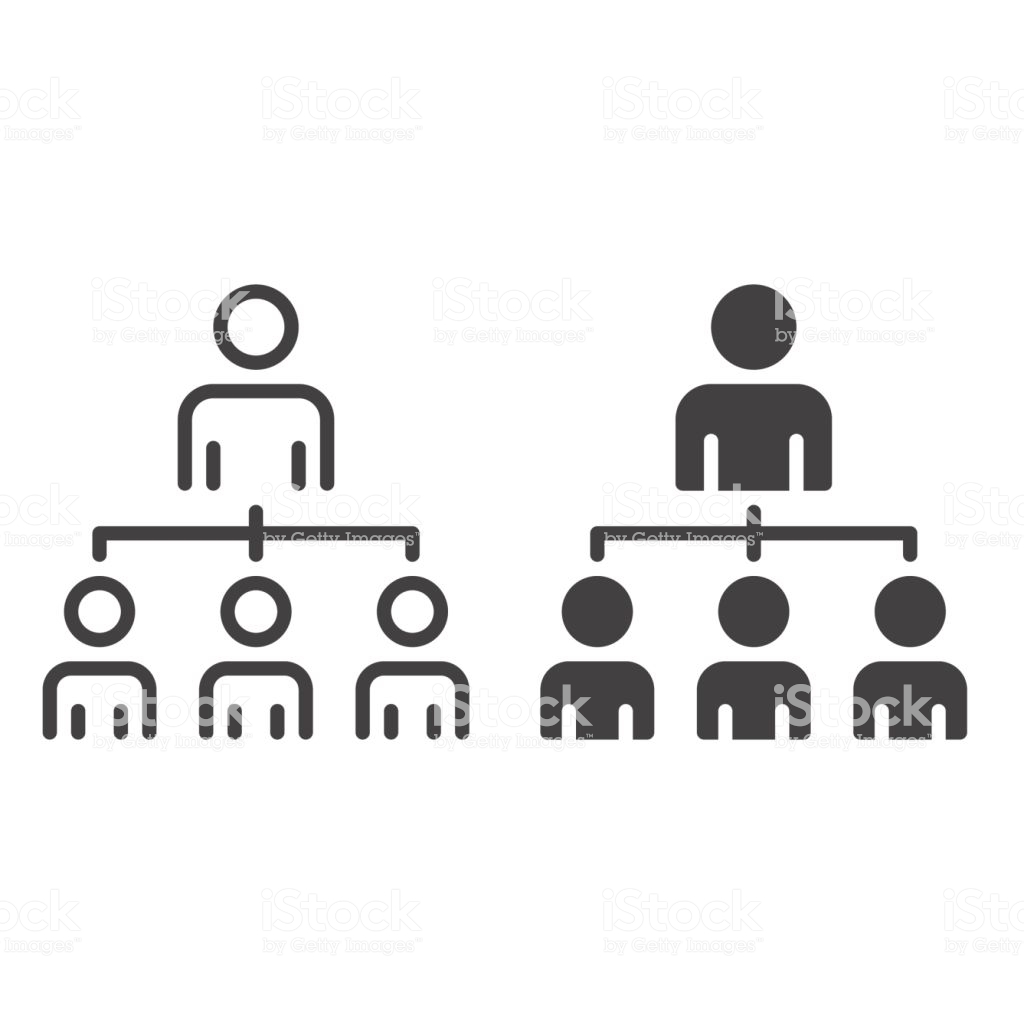 Teşkilat şeması, iş akışına göre, kurumların nasıl yapılandığını,  birimlerin ve sorumluların birbiriyle ilişkisini ve fonksiyonlarını gösteren tablodur.
Teşkilat Şemalarının Oluşturulması
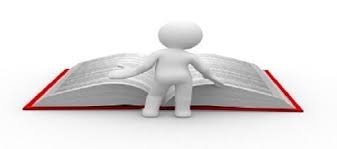 Teşkilat Şemaları;

Merkez Birimlerde; 1 nolu Cumhurbaşkanlığı Teşkilatı Hakkında Cumhurbaşkanlığı Kararnamesi


Taşra Birimlerinde ise; Sağlık Bakanlığı Taşra Teşkilatı Kadro Standartları ile Çalışma Usul ve Esaslarına Dair Yönerge ile düzenlenmiştir.
Teşkilat Şemalarının Oluşturulması
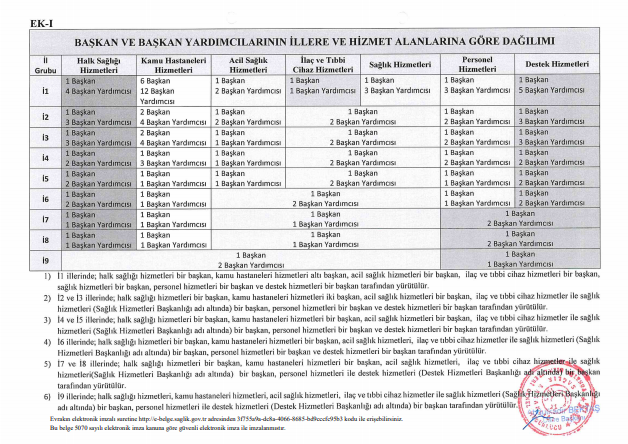 Teşkilat Şemalarının Oluşturulması
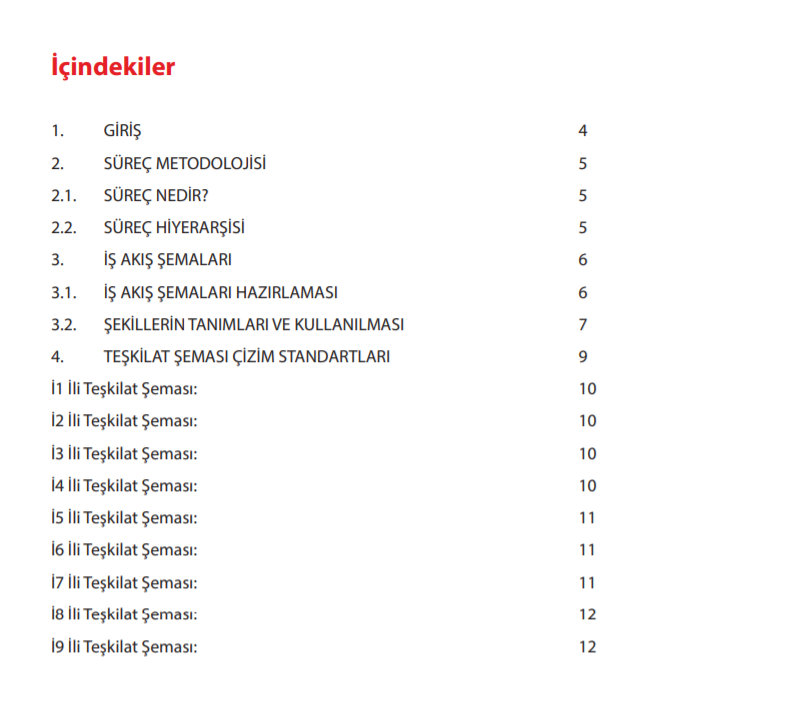 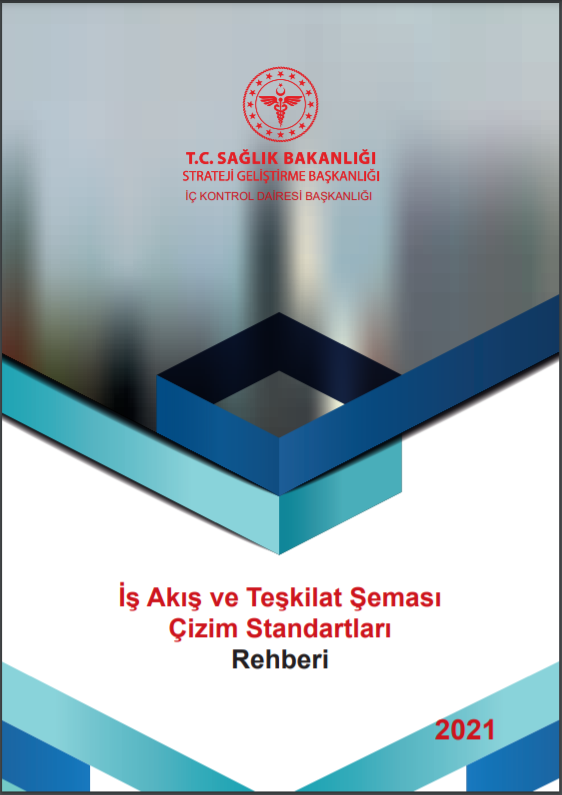 İş Akış Şemaların Oluşturulması
Standart
Bileşen
Genel Şart
Kontrol Ortamı
Misyon, Organizasyon Yapısı ve Görevler: İdarelerin misyonu ile birimlerin ve personelin görev tanımları yazılı olarak belirlenmeli, personele duyurulmalı ve idarede uygun bir organizasyon yapısı oluşturulmalıdır
İdarenin yöneticileri, faaliyetlerin yürütülmesinde hassas görevlere ilişkin prosedürleri belirlemeli ve personele duyurmalıdır.
E.2.6.5
İş Akış Şemaları
Birim düzeyinde iş süreçlerine ait iş akış şemalarının oluşturulması
İş Akış Şemaların Oluşturulması
Bir süreç içinde yer alan iş ve işlemlere yönelik gerçekleştirilen faaliyetlerin mantıksal sırasıyla; uygun uluslararası geçerli semboller, oklar ve açıklamalar kullanılarak ifade edildiği çizelgelerdir.
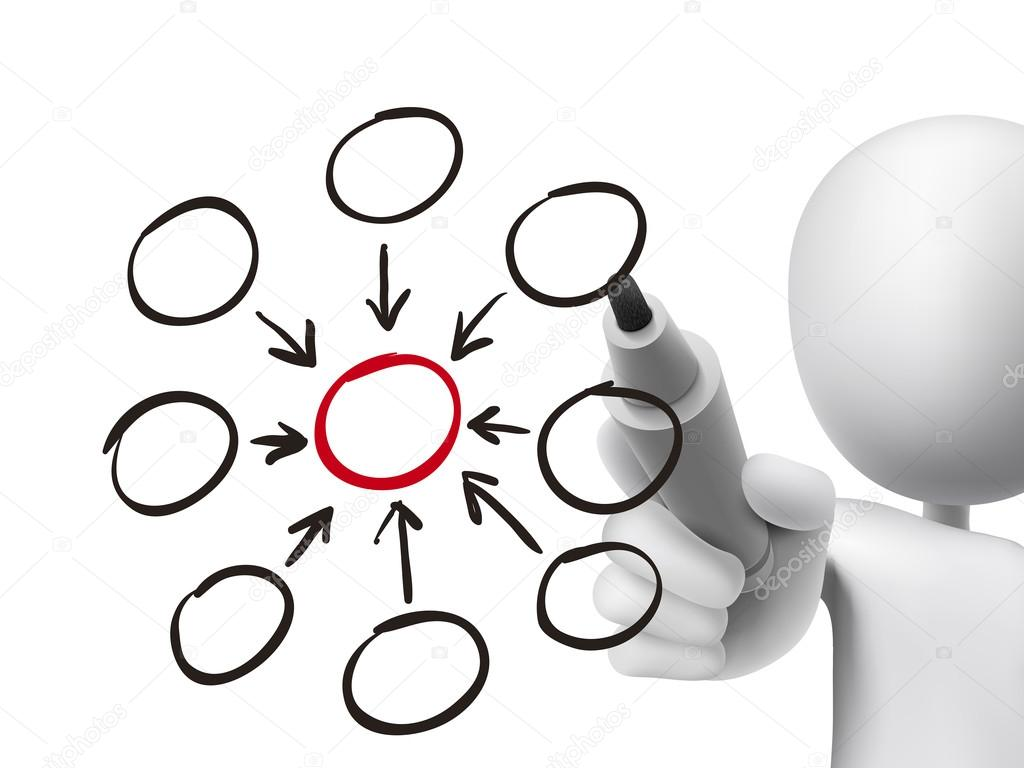 İş akışında her bir faaliyetten sorumlu personelin belirlenmesi ve belirlenen faaliyet için varsa gerekli evrakların belirtilmesi gerekir.
İş Akış Şemaların Oluşturulması
İş akış şemaları ile bir işin aşamaları daha ayrıntılı bir şekilde incelenebilecektir.
Katma değeri olmayan süreçlerin tespit ederek sürecin kalitesinin artırılmasına yarar sağlayacaktır.
Süreç içerisindeki hataların bulunması kolaylaşacak ve hataların önlenebilmesi için gerekli adımlar atılabilecektir.
Karışık süreçler herkes tarafından kolayca anlaşılabilecektir.
Riskleri belirleme, riskleri değerlendirme, risklerin yönetilmesi ve risklerin kontrolü daha kolay olacaktır.
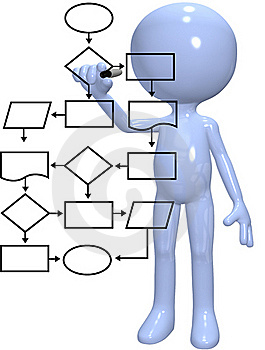 İş Akış Şemaların Oluşturulması
İş akış şemalarının çizimleri belirli kural ve standartlar çerçevesinde kullanılabilecek birçok program ve uygulama bulunmaktadır 
Bu standartlara temel oluşturan tanımlar ve semboller aşağıda yer almaktadır.
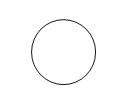 İş Akış Şemaların Oluşturulması
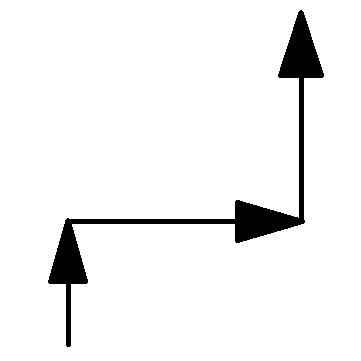 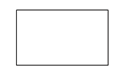 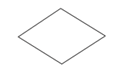 İş Akış Şemaların Oluşturulması
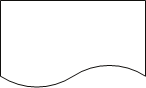 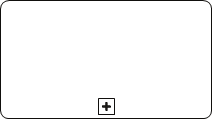 İş Akış Şemaların Oluşturulması
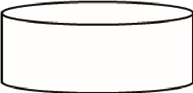 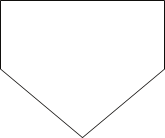 İş Akış Şemaların Oluşturulması
İşe Gidiş Süreci
Yataktan kalkılması
Duş almaya vakit var mı?
Hayır
Evet
Duş alınması
El yüz yıkanması
Giyinilmesi
Kahvaltı yapılması
Çantanın hazırlanması
Dişlerin fırçalanması
Evden çıkıp gazete alınması ve servis durağına gidilmesi
Gazete okuyarak servisle işe gidilmesi
İş yerine varılması ve kartın okutulması
Sorumluluk Matrisi Formu
Standart
Bileşen
Genel Şart
Kontrol Ortamı
Yetki Devri: İdarelerde yetkiler ve yetki devrinin sınırları açıkça belirlenmeli ve yazılı olarak bildirilmelidir. Devredilen yetkinin önemi ve riski dikkate alınarak yetki devri yapılmalıdır.
İş akış süreçlerindeki imza ve onay mercileri belirlenmeli ve personele duyurulmalıdır.
E.4.1.1
Sorumluluk Matrisi Formu
Daire Başkanlığı/Başkanlık düzeyinde iş akış süreçlerindeki imza ve onay mercilerinin (Sorumluluk Matrisleri) mevzuat doğrultusunda hazırlanması
Sorumluluk Matrisi Formu
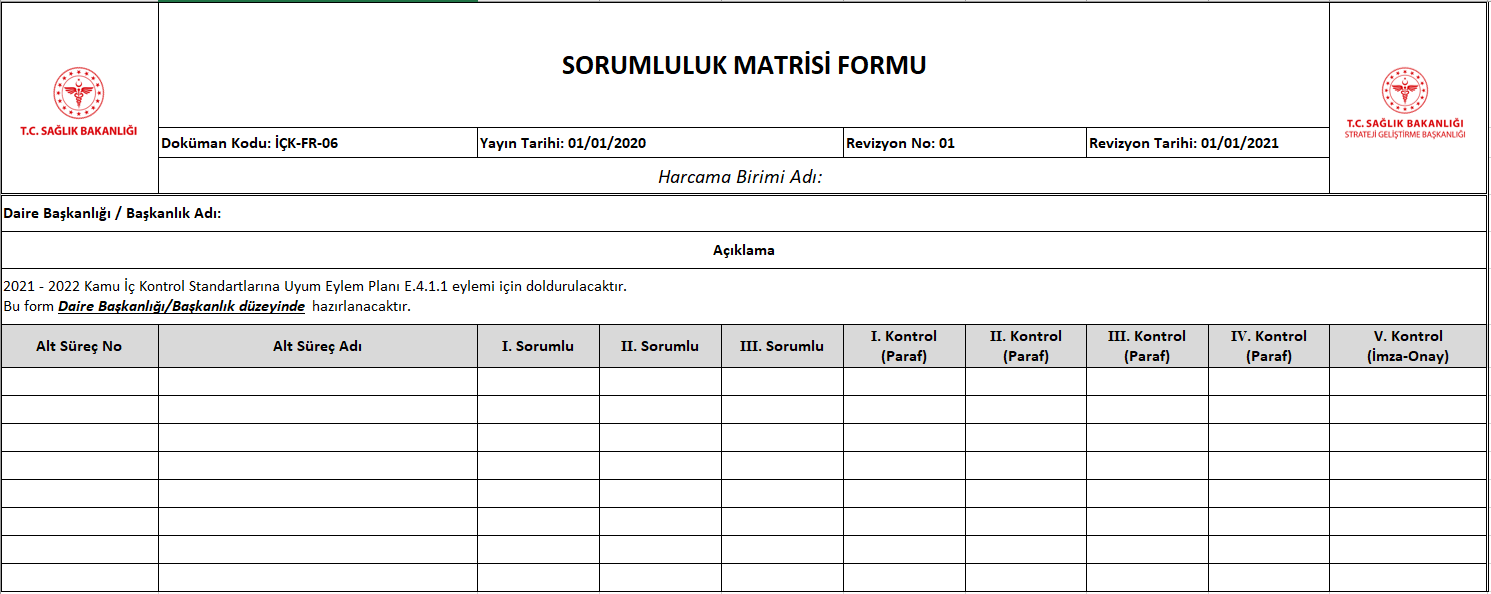 Sorumluluk Matrisi Formu
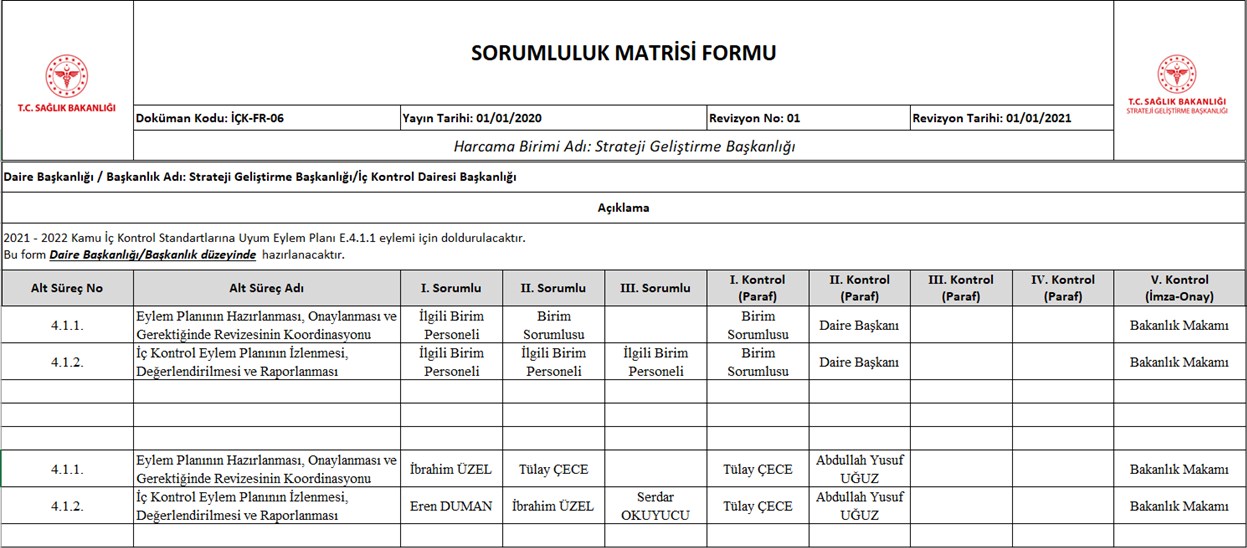 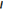 TEŞEKKÜRLER…
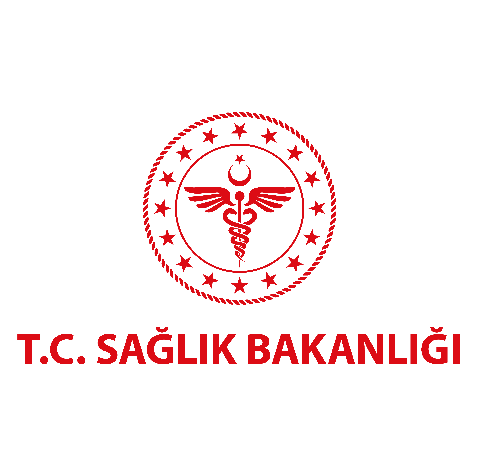 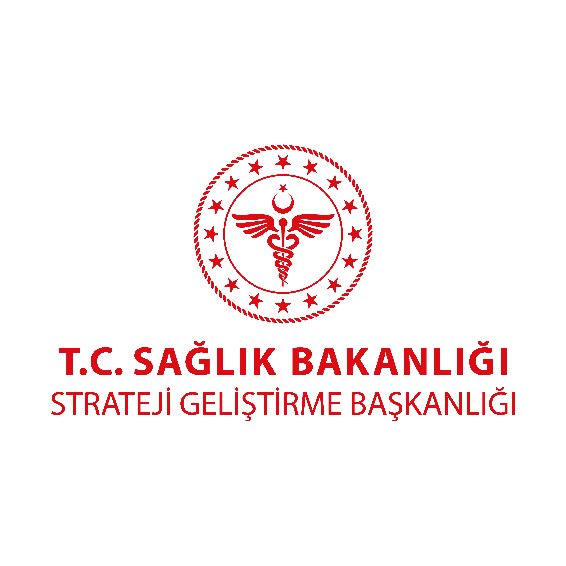 Strateji Geliştirme Başkanlığı
İç Kontrol Dairesi Başkanlığı
İç Kontrol Sistemi İzleme ve Değerlendirme Birimi

Üniversiteler Mah. Dumlupınar Bulvarı 6001. Cad. No:9 Çankaya/ Ankara 06800
İletişim: 0 (312) 573 72 34
E-posta: strj.ickontrol@saglik.gov.tr